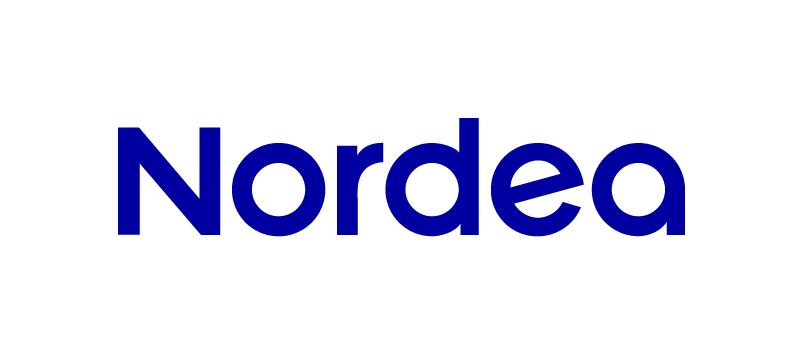 (Företagsnamn) Affärsplan
Samman-fattning
Affärsidé
Kunder
Konkurrens
Verksamhet
Organisation
Försäljning & Marknadsföring
Ekonomi & Finanser
Sammanfattning
[Infoga en sammanfattande beskrivning här]
En beskrivning av min affärsidé uttryckt i ett fåtal ord.
Hur tänker jag att framtiden ser ut för mitt företag?

Idé

Mål

Vision 

Syfte
Affärsidé
[Infoga en sammanfattande beskrivning här]
Vad gör min affärsidé unik? 
Vilka behov/problem på marknaden uppfyller/löser min idé? 
Hur uppfyller/löser min idé människors behov/problem? 
Hur ska min affärsidé bli lönsam? 
Varför kommer mitt företag att bli framgångsrikt?
Kunder
[Infoga en sammanfattande beskrivning här]
Är min verksamhet riktad direkt mot konsumenter (B2C) eller mot andra företag (BTB)? 
Var finns marknaden för mitt företag?
Hur stor är marknaden?
Vilken marknadsandel siktar jag på att ta? 
Har min affärsidé internationell potential? 
Vilka är mina kunder? 
Hur är kapitalstyrkan hos mina kunder?
Hur ser en typiskt kundresa ut?
Konkurrens
[Infoga en sammanfattande beskrivning här]
Vem/vilka utgör den huvudsakliga konkurrensen på marknaden? 

Jämfört med marknaden, vad har mitt företag för: 
Styrkor
Svagheter
Möjligheter
Hot

Vilka är mina största konkurrensfördelar?
Verksamhet
[Infoga en sammanfattande beskrivning här]
Hur ska mitt företag drivas? 
Var är arbetsplatsen lokaliserad?
Ska jag anställa personal eller anlita frilansare eller praktikanter? 
Vilken typ av hårdvara och annan utrustning behöver jag?
Vad är mina fasta omkostnader och vilka övriga utgifter har jag? 
Har jag några leverantörer?
Är min verksamhet bunden till några kreditpolicies eller juridiska förhållanden?
Organisation
[Infoga en sammanfattande beskrivning här]
Vem kommer att leda min verksamhet?
Hur är organisationen och ledningen av verksamheten uppbyggd?
Vilka är mina partners, rådgivare och investerare?
Vem kommer jag att anställa? 
Kommer vänner och familj att hjälpa mig? 
Hur kommer de att bidra? 
Av alla ovanstående punkter, vilka är de viktigaste i ett initialt skede?
Försäljning & Marknadsföring
[Infoga en sammanfattande beskrivning här]
Hur tänker jag marknadsföra min verksamhet? 
Vilka kanaler tänker jag primärt använda mig av?
Vilken är min försäljnings- och marknadsföringsstrategi?
Hur ska jag nå min målgrupp och marknad? 
Vilken tidigare erfarenhet har jag av försäljning och marknadsföring?
Ekonomi & Finanser
[Infoga en sammanfattande beskrivning här]
Hur mycket egna pengar kommer jag investera i verksamheten?
Vad är min nuvarande privata ekonomiska status?
Varifrån ska pengarna till min verksamhet komma ifrån – dvs. lån, intäkter, investeringar?
Kommer partners att bidra finansiellt till min verksamhet?
Hur ser prissättningen ut för mina produkter/tjänster? 
Hur stora intäkter förväntar jag mig?
Vilka investeringar behöver jag göra?